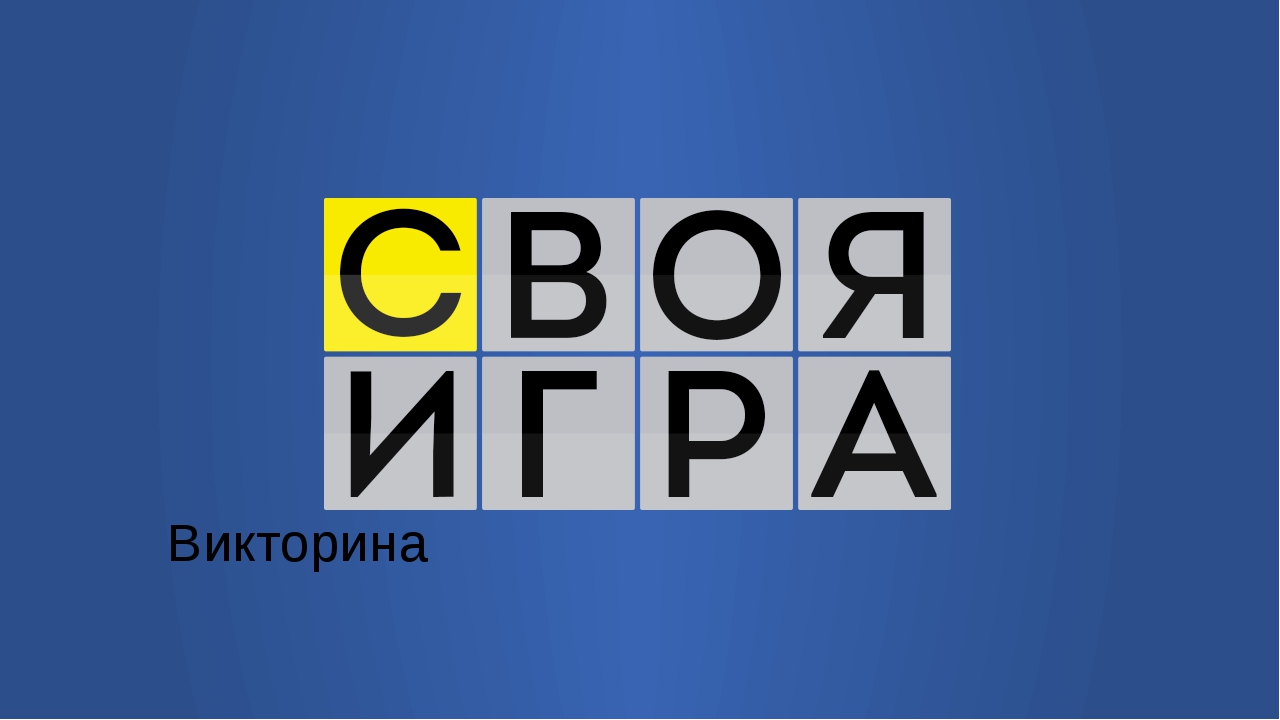 игру разработала: 
ПЕДАГОГ ДОПОЛНИТЕЛЬНОГО ОБРАЗОВАНИЯ 
МБУ ДО г.Ульяновска 
«ЦДТ №2»
Лычкина Татьяна Павловна
Знаменитый русский писатель. Он принадлежал к купеческому сословию. Во времена строгих законов, когда под запретом были посещения чужих стран, он отправился в 2,5 годичное путешествие, работая переводчиком, посетив множество зарубежных стран, по окончанию которого написал свой знаменитый очерк о путешествии. О ком речь?
И.А.Гончаров
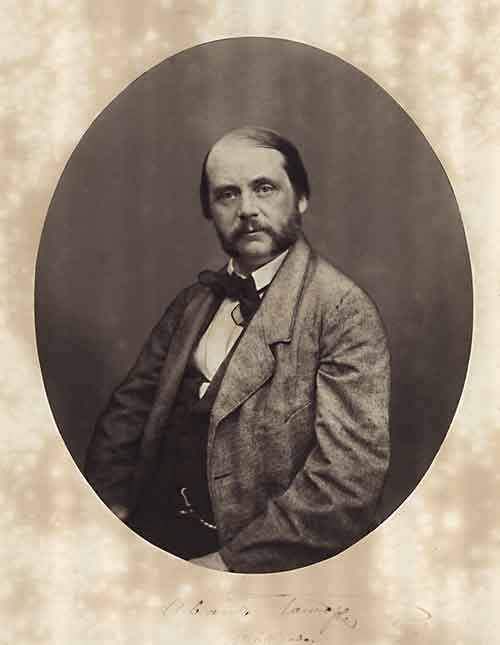 Он вошел в историю как реформатор русского литературного языка. Он обогатил язык, именно он придал современное толкование термину «промышленность». Никто кроме него не говорил так смело и так благородно, не скрывая никаких своих мнений и мыслей, хотя они и не соответствовали во всем тогдашнему правительству. О ком речь?
Карамзин Н.М.
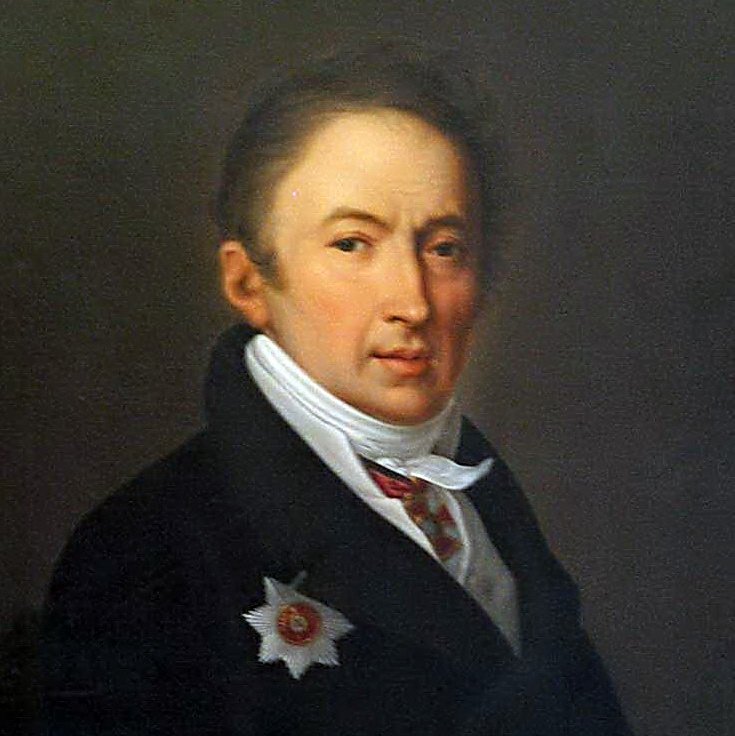 Основную часть поэтического наследия его составляют сатирические стихи и пародии. Объектом его сатиры становились решительно все: консервативные власти и либералы, цензура и литераторы, славянофилы, помещики, сторонники «чистого искусства». Он прославился как «король рифмы», мастер эпиграммы, пародии, каламбура фельетона в стихах. Многие его каламбуры стали крылатыми выражениями («…Царство рифм — моя стихия, И легко пишу стихи я»).
Минаев Д.Д.
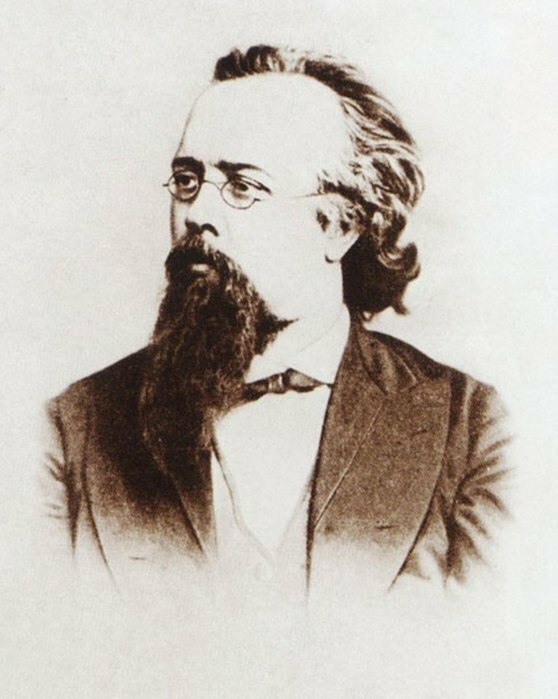 В его биографии много интересных событий. За свою недолгую жизнь, а прожил он всего 43 года, ему удалось навсегда запечатлеть свое имя в истории русской литературы.Он– русский поэт эпохи романтизма. Является одним из самых выдающихся представителей золотого века русской поэзии. Гоголь называл его любимым поэтом.
Языков Н.М.
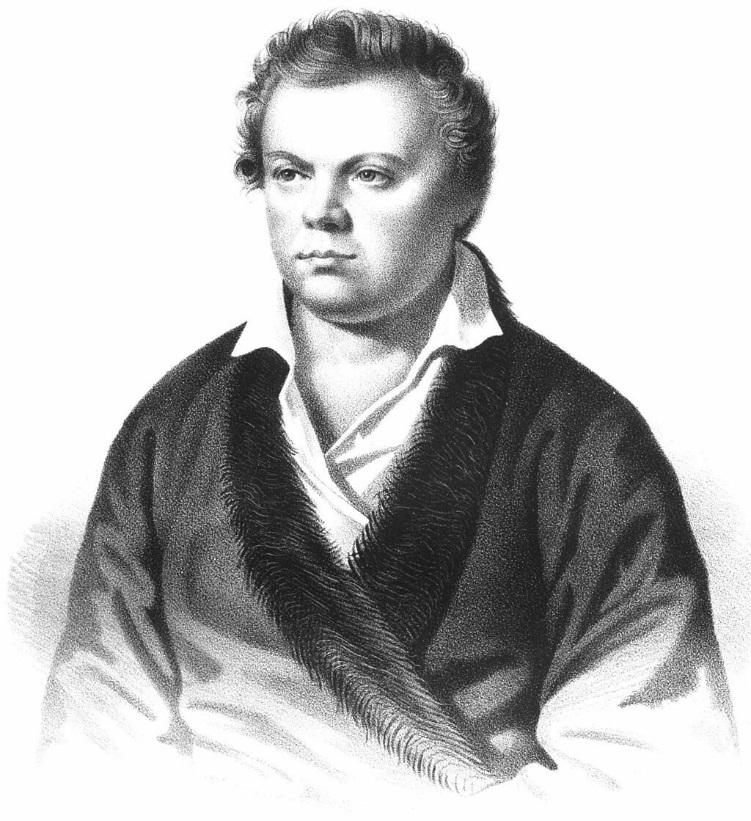 Его деятельность неоднозначно оценивается современными историками. Одни склоняются к тому, что он заложил мощный фундамент для развития советской России, направив ее на путь индустриализации и проведя ряд важных социальных реформ. Другие считают, что его деятельность носила деструктивный характер для страны, а многие его идеи были утопическими и показали свою несостоятельность. Тем не менее, он без сомнения считается самым известным и успешным революционером, который отличался живым умом и пламенной верой в идеи коммунизма.
В.И.Ленин
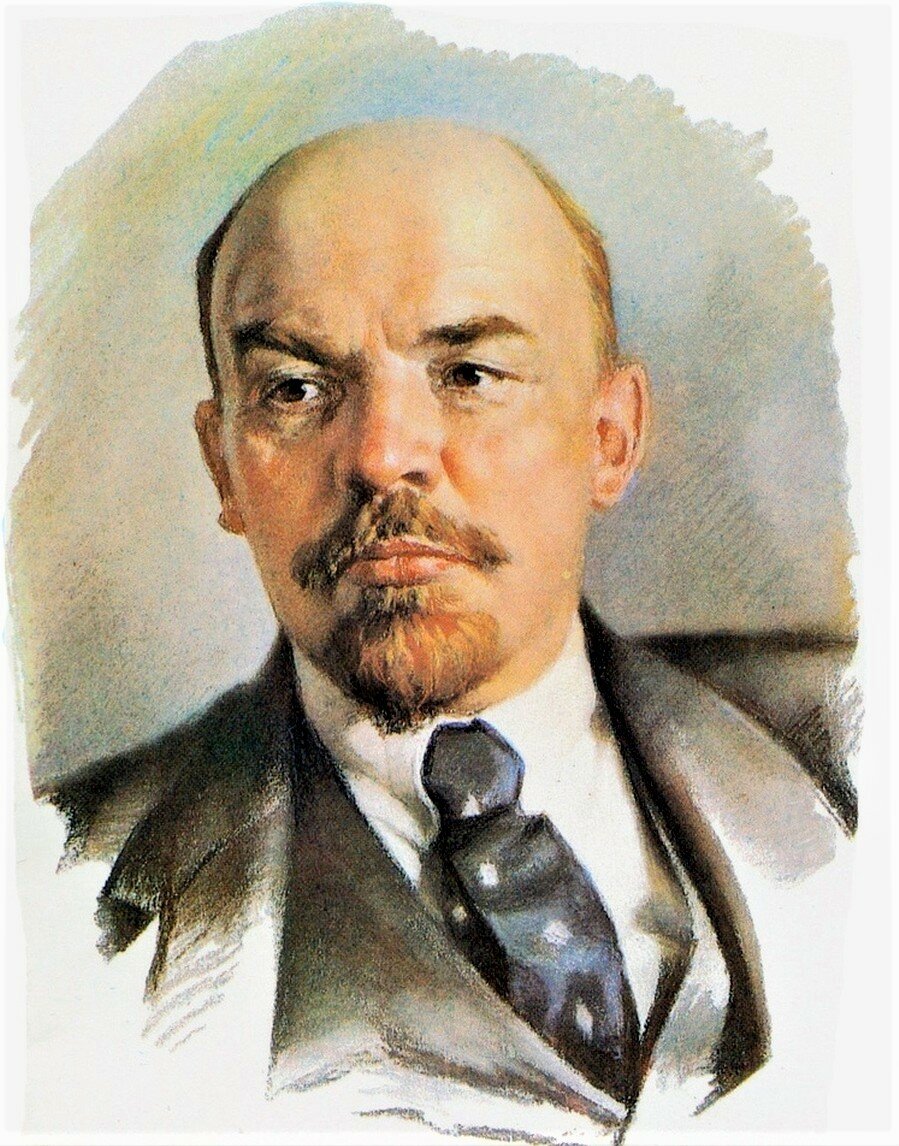 Этот живописец получил свое признание еще при жизни, а его известными картинами являются полотна “Колхозный праздник”, “Фашист пролетел”, “Ужин трактористов”, “Летом” и другие. В нашей статье мы рассмотрим биографию художника и его основные картины, а также кратко рассмотрим ключевые особенности его творчества.
Пластов А.А.
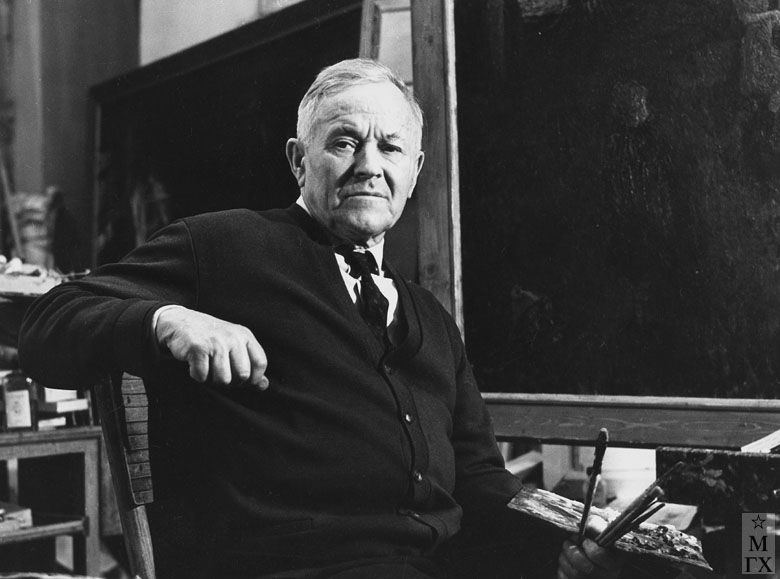 Внес весомый вклад в развитие народного образования в стране, инициировал ряд важнейших начинаний в сфере просвещения. Благодаря ему в учебных заведениях были введены новаторские формы обучения, а сами педагоги стали проходить квалификационные курсы. Обучением народа стали заниматься учителя-профессионалы.
И.Н.Ульянов
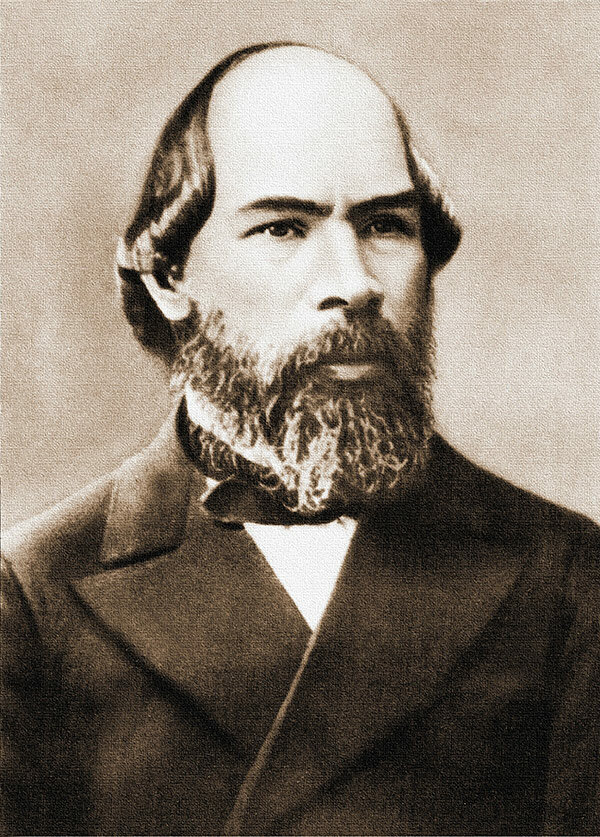 Сегодня его многие считают «гробовщиком» русской монархии, обвиняя как в смерти царской семьи, так и в том кровавом хаосе, который случился после низвержения монархии. Он побывал на самой вершине власти, впервые в истории став самым молодым правителем огромной России не по праву наследования: на эту вершину его ненадолго «занесло» революционным ветром. Но этим же ветром его и «сдуло» с престола. По легенде, из Зимнего дворца ему пришлось бежать в женском платье. Одни говорят – в одежде медсестры, другие утверждают – горничной.
Керенский А.Ф.
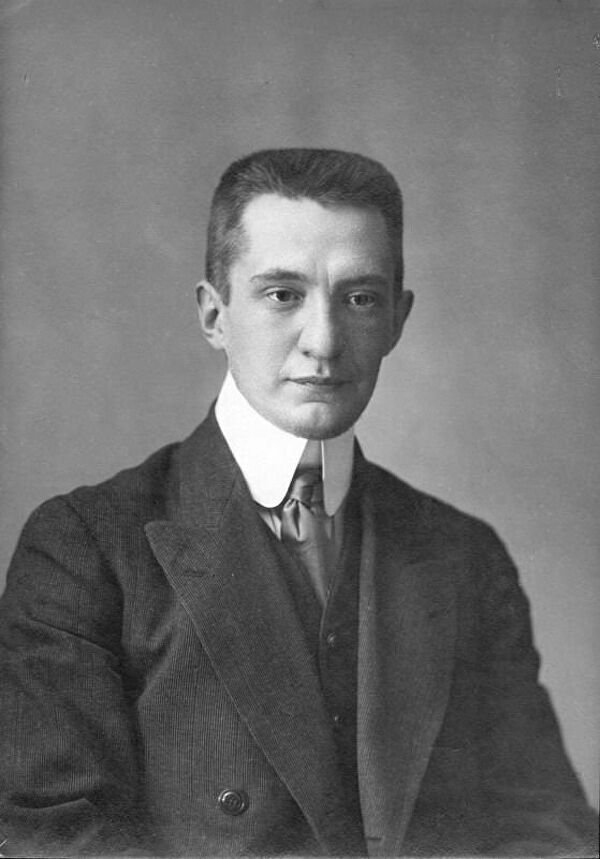 В 2005 году 4 сентября перед зданием Ульяновской областной научной библиотеки было проведено торжественное открытие этого монумента.
Памятник букве «Ё»
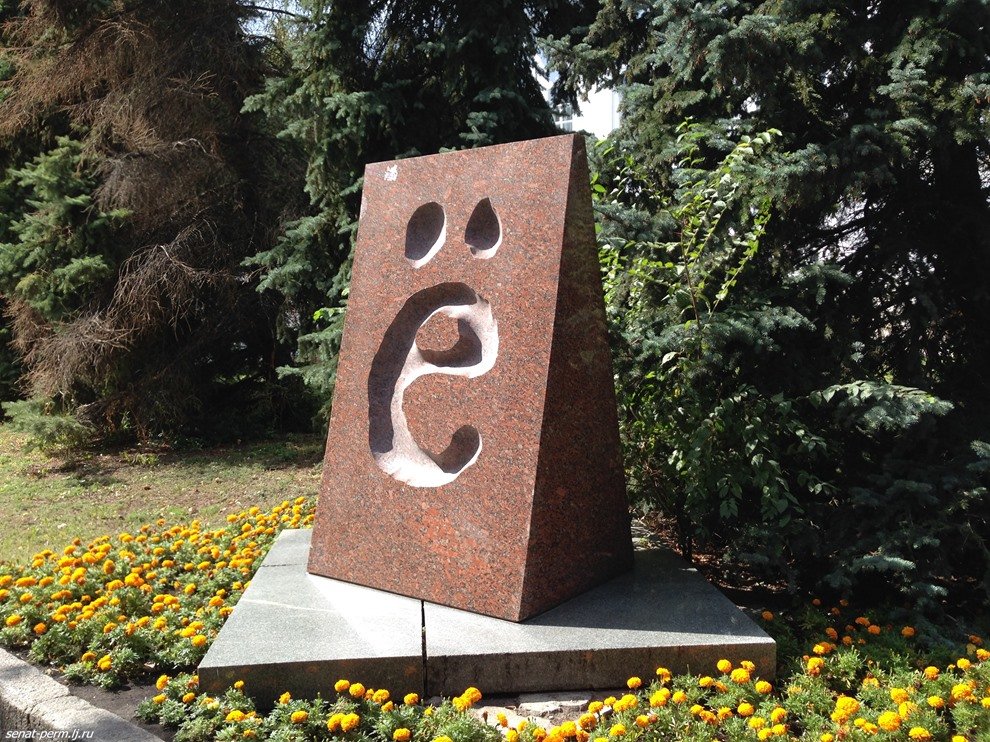 До 2018 года этот мост считался самым длинным из когда-либо построенных Россией мостов и нередко назывался самым длинным в Европе.
Президентский мост
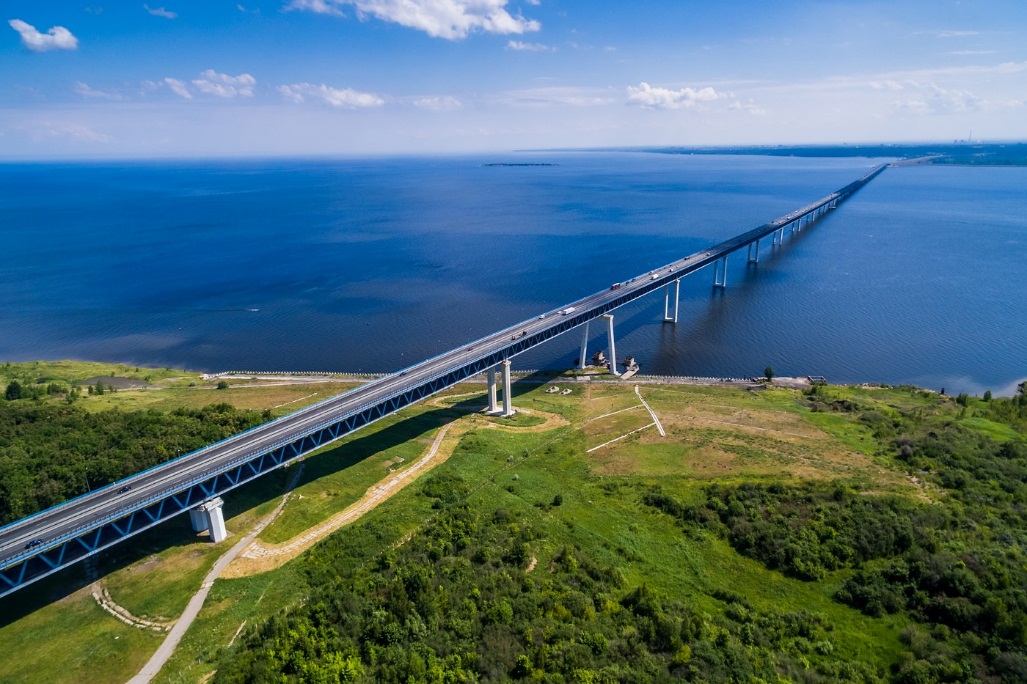 Эта достопримечательность располагается на востоке Приволжской возвышенности, его площадь составляет 43 600 га и является территорией федерального значения.
Национальный парк «Сенгилеевские горы»
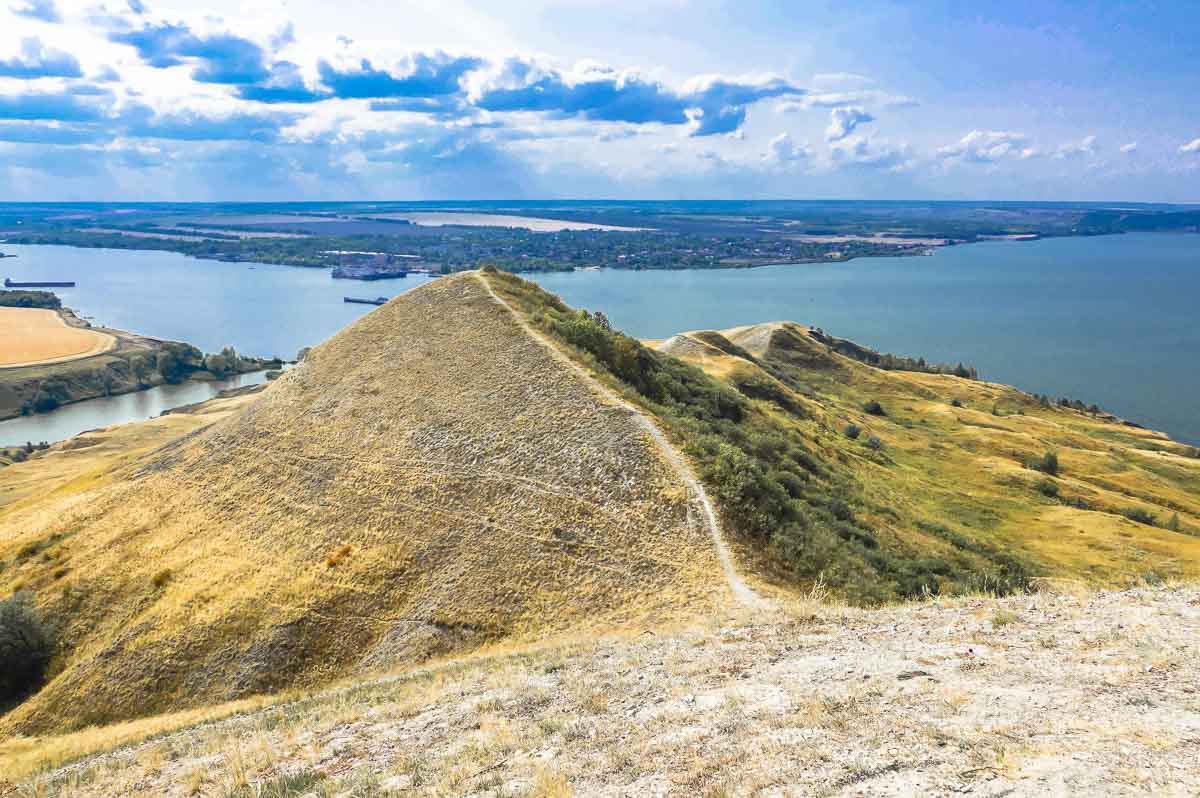 Во времена СССР, в Ульяновске, он считался самой важной достопримечательностью города. Но после распада СССР, это место,являвшееся любимым местом для многих местных жителей и центром притяжения гостей города,со временем пришел в упадок. Его интересные статуи и другие объекты стали походить больше на руины. Несмотря на всё это, жители города не перестают приходить сюда. В недавнем времени, это место восстановлено частично.
Парк Дружбы Народов
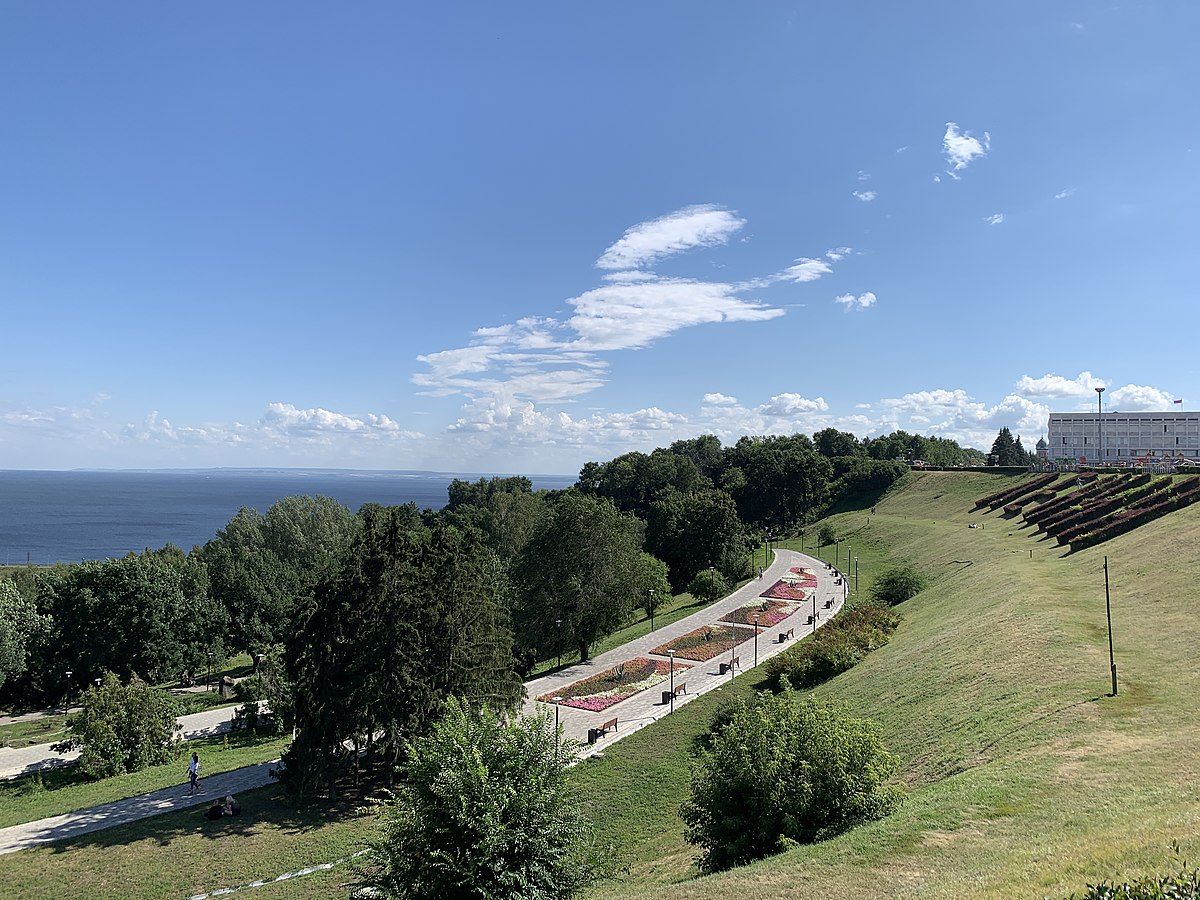 Кто и каком году основал главный город –крепость нашего края? Как первоначально назывался этот город-крепость?
В 1648 году, «Синбирск»
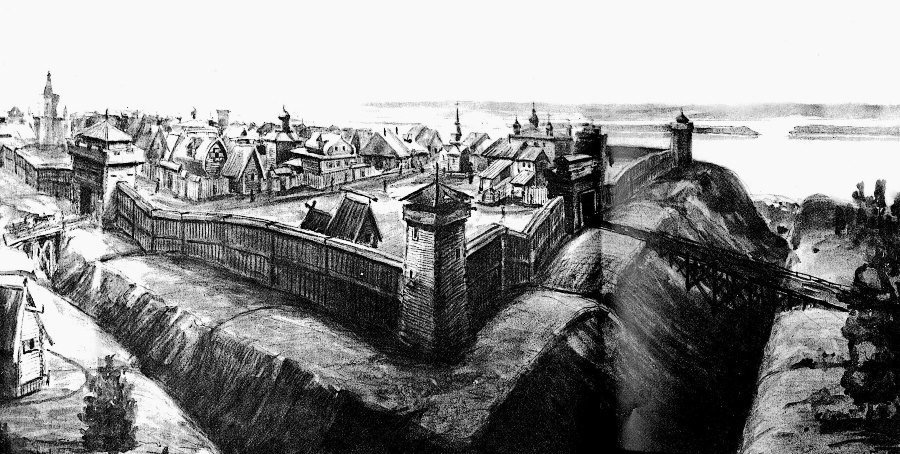 Он – один из виднейших государственных деятелей царствования Алексея Михайловича, которые, заложив основы преобразований, подготовили почву для будущих реформ Петра Великого.
Богдан Хитрово
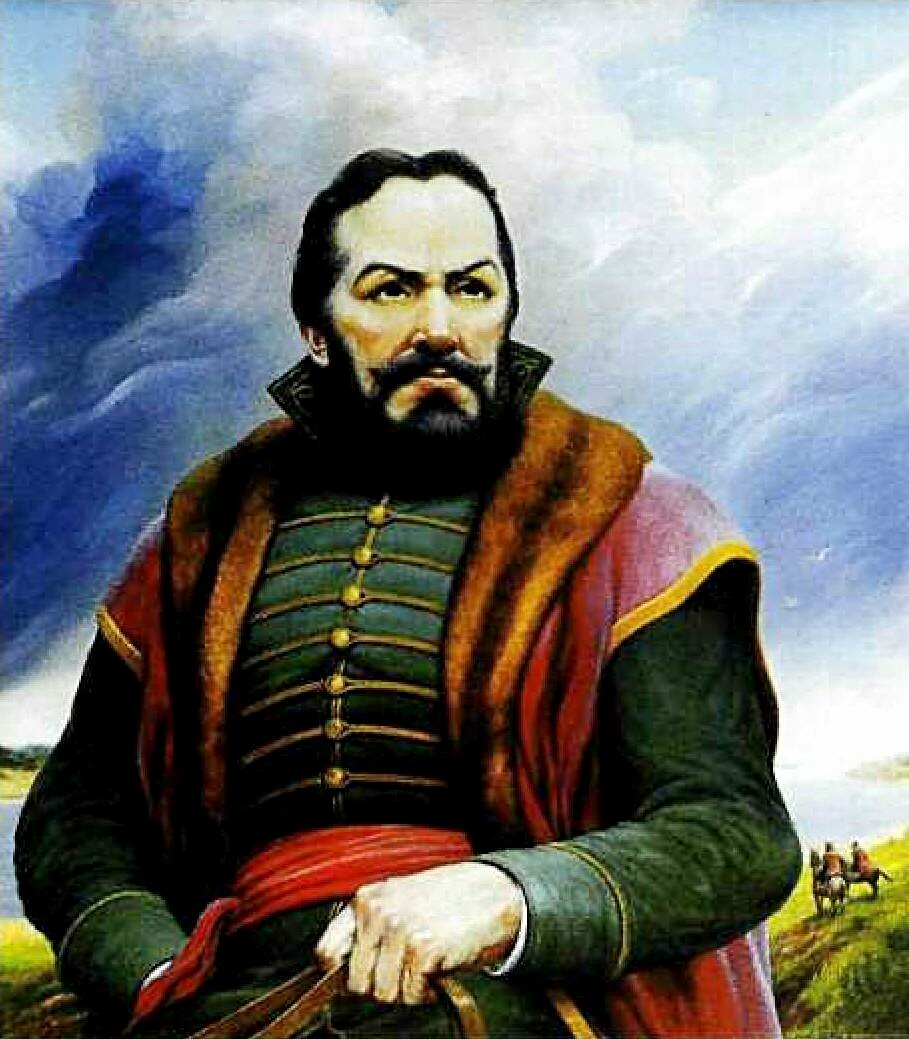 Ульяновск — полиэтнический город. Бо́льшую часть населения составляют русские (77,6 %). Также проживают татары (12,64 %), чуваши (5,02 %), мордва (1,40 %), украинцы (1,02 %) и другие национальности. Более скольки народов проживает в Ульяновске?
Более 80 народов
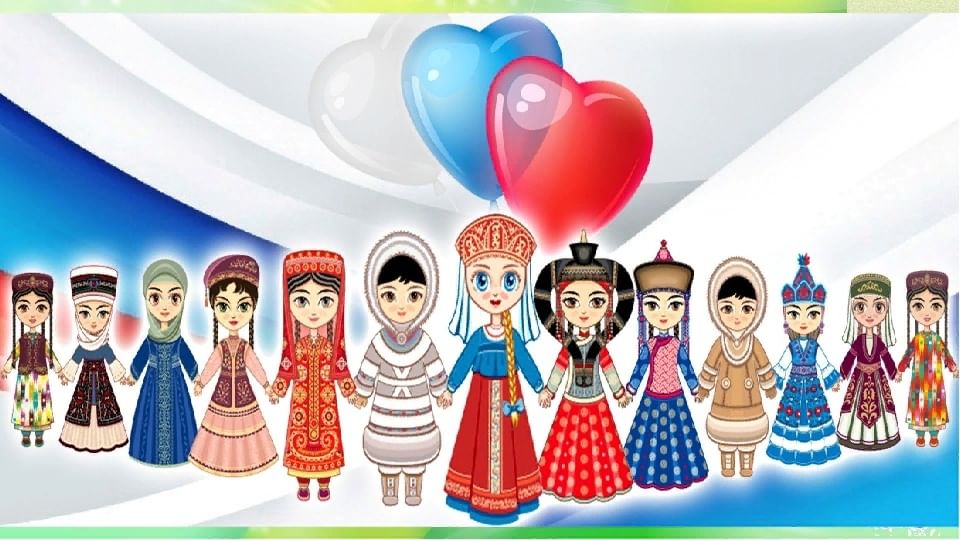 Какие крестьянские восстания проходили на территории нашей области?
Восстания Степана Разина и Емельяна Пугачева.
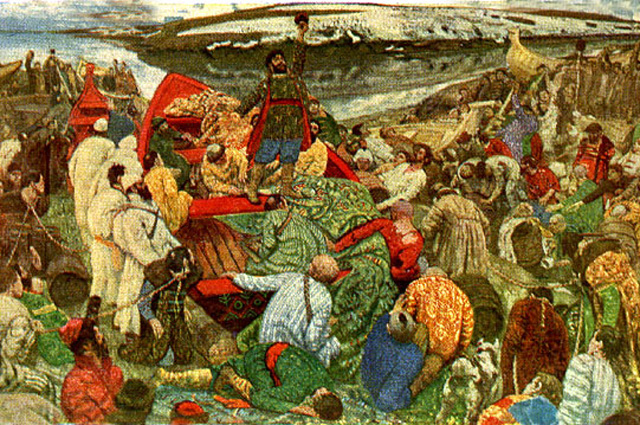 5 октября 1916 года произошло торжественное открытие этого монумента, изменившее и облегчившее жизнь горожанам.
открытие железнодорожного моста через волгу
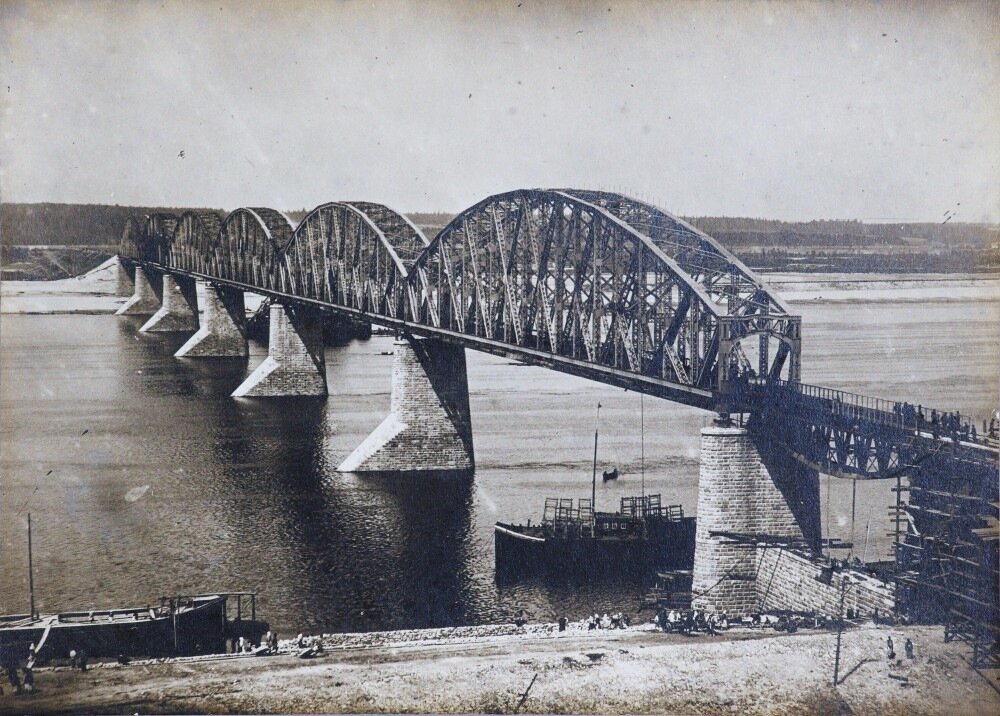 В каком году был большой Симбирский пожар? Сколько дней он продолжался?
в 1864 г. 13 августа (9 дней)
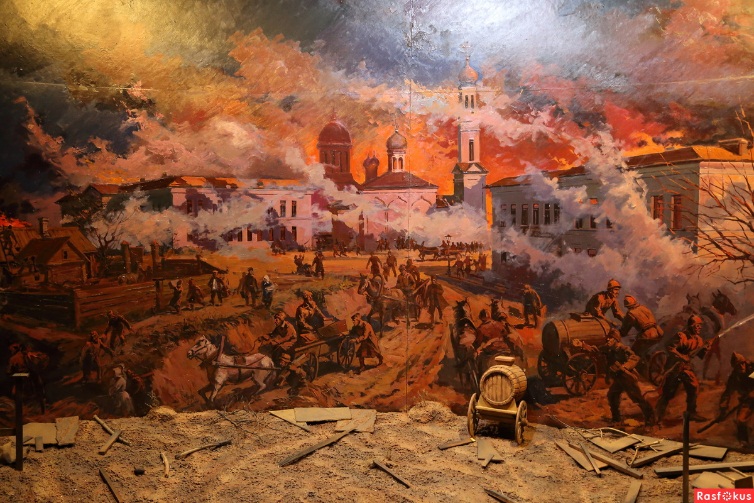 21 июля 1918 года Симбирск был захвачен русско-чешским отрядом белогвардейцев под командованием Каппеля. 12 сентября 1918 года снова взят Симбирской Железной дивизией под командованием  кого это произошло?
под командованием Гая
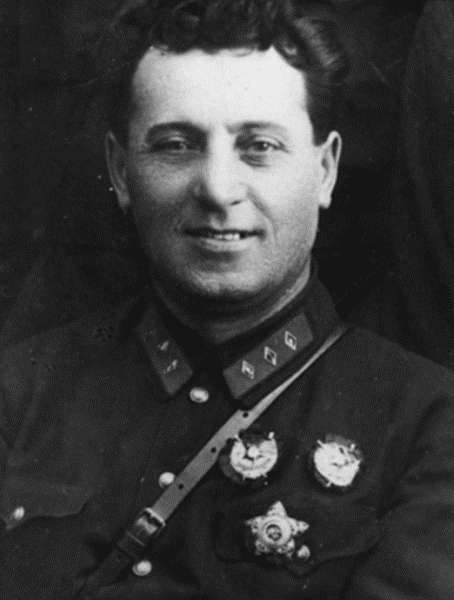 За какие заслуги в 1672 году Симбирску был пожалован первый герб, представляющий собой льва с короной на голове, стоящий на задних лапах, обращенного в правую сторону и державшего меч в правой передней лапе?
За успешную оборону то войск Степана Разина.
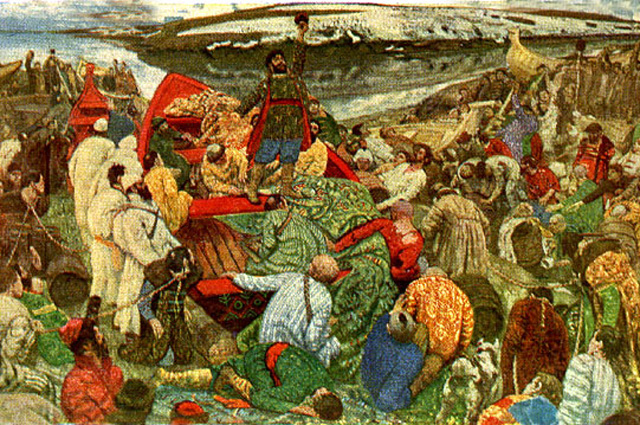